Муниципальное бюджетное дошкольное образовательное учреждениеДетский сад № 29 «Искорка» г.Улан-Удэ
Формирование у детей дошкольного возраста представлений о правах человека посредством русских народных сказок.

Ст.воспитатель Загузина Л.В.
«Уважение к человеку – вот пробный камень	Если уважение к человеку будет заложено в сердцах людей, они неизбежно придут к созданию такой социальной, экономической политической системы, которая сделает это уважение непреложным законом».                                            Антуан де Сент-Экзюпери
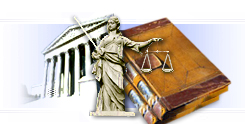 Правовому воспитанию дошкольников стали уделять большое внимание, так как:
  дошкольное детство – наиболее благоприятный период для становления личности ребенка;
глобальные изменения, происходящие в политической и социальной жизни нашей страны, вызвали необходимость
 поиска новых подходов к воспитанию детей. 
Мы должны воспитывать активного гражданина своей страны, а
 таковым является человек со сформированным чувством собственного достоинства, способный сопротивляться жестокости, пошлости и отстаивать свои права.
Для формирования у детей элементарных представлений о своих правах и свободах, развития уважения и терпимости к другим людям и их правам, важно не только давать знания, но и создавать условия их практического применения.
Успешность этой работы во многом зависит от подготовки педагогических кадров.
Какие задачи стоят перед педагогами? 1.Познакомить детей в соответствующей их возрасту форме с основными документами по защите прав человека.2.Воспитать уважение и терпимость, независимо от происхождения, расовой и национальной принадлежности, языка, пола, возраста, личностного и поведенческого своеобразия; в том числе внешнего облика и физических недостатков.3.Способствовать формированию чувства собственного достоинства; осознание своих прав и свобод; чувства ответственности за другого человека, за начатое дело, за данное слово.4.Воспитывать уважение к достоинству и личным правам другого человека.5.Разъяснять общественные нормы и правила поведения.
Для решения поставленных задач, в детском саду необходимо организовать работу по трем направлениям:- с педагогами;- с родителями;- с детьми.
Я – ребёнок… И я имею право!
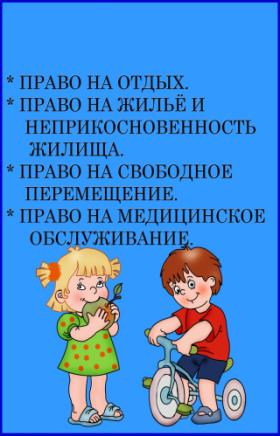 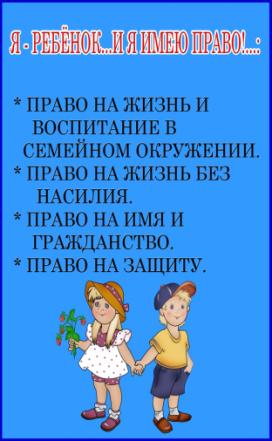 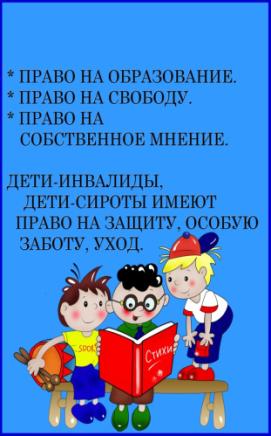 Патриотическое воспитание возможно посредством любых видов народных сказок. Сказка - благодатный и ничем не заменимый источник воспитания любви к Родине.
Патриотическое воспитание – это, прежде всего, воспитание чувства ответственности. Залог патриотизма - эмоциональная привязанность, чувство собственного достоинства, ответственность, честность. Народные сказки внушают уверенность в торжестве правды, победе добра над злом. Народные сказки – уникальный материал, позволяющий педагогу раскрыть детям такие морально-нравственные истины,  как: 
дружба помогает победить зло («Зимовье»);
добрые и миролюбивые побеждают («Волк и семеро козлят»);
зло наказуемо («Кот, петух и лиса», «Заюшкина избушка»).
Суть патриотического воспитания состоит в том, чтобы посеять и взрастить в детской душе семена любви  к родной природе, к родному дому и семье, к истории и культуре страны, 
созданной трудами родных и близких людей, тех, кого зовут соотечественниками. Наследование нравственных и эстетических ценностей родной  культуры в самом нежном возрасте – это есть естественный, а потому и верный способ патриотического воспитания, воспитания чувства любви к Отечеству.
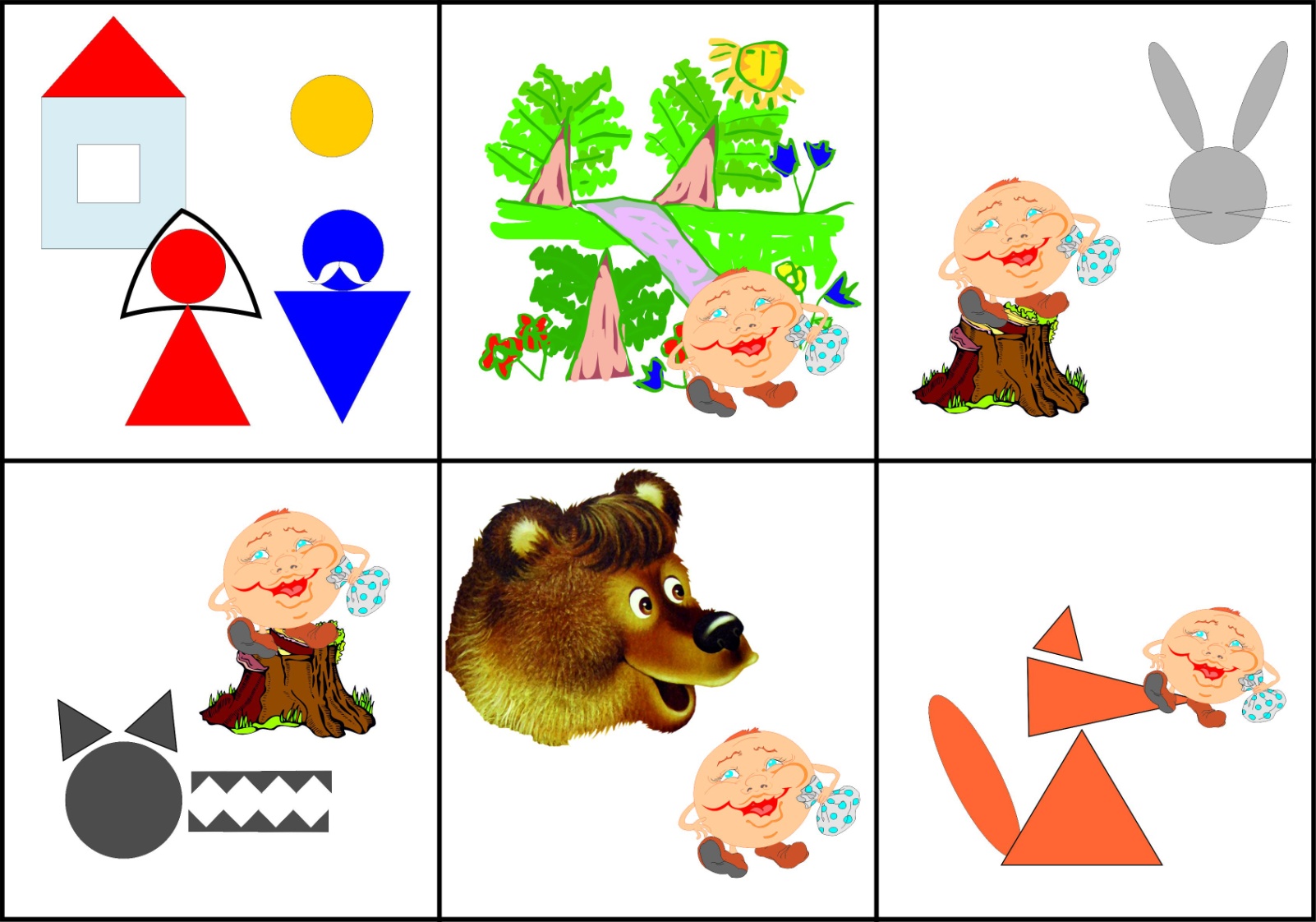 Желаю всем творческих успехов!